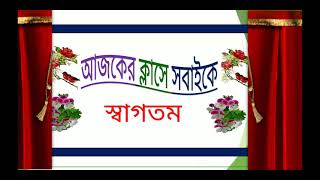 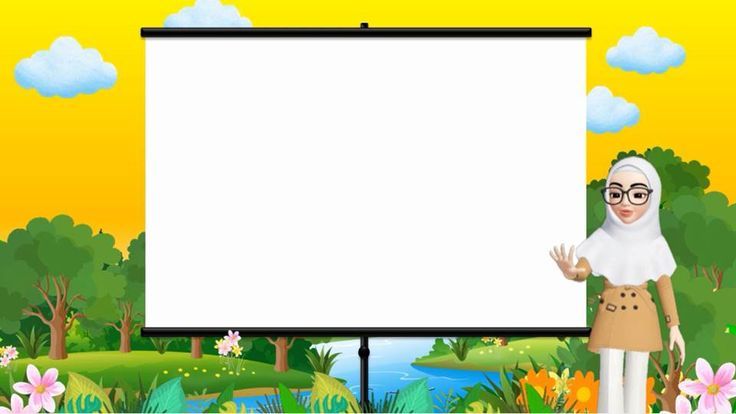 শিখন ফল:
বর্গ ও বর্গের ক্ষেত্রফল বলতে পারবে।
বর্গ ও বর্গের ক্ষেত্রফল বলতে পারবে।
(a + b )2 এর সূত্রটি বলতে  ও প্রমাণ পারবে।
(a - b )2 এর সূত্রটি বলতে  ও প্রমাণ পারবে।
চিত্রটি দেখি এবং বলি:
চিত্র : বর্গ
এর ক্ষেত্রফল = বাহু 2
a + b
a + b
a + b
a + b
চিত্রে বর্গের প্রত্যেক বাহুর দৈর্ঘ্য  a + b
সুতরাং বর্গটির ক্ষেত্রফল = (a + b )2
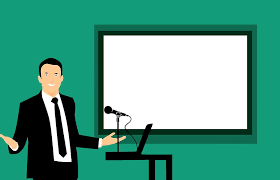 আজকের পাঠ
বর্গ নির্ণয়
(a + b)2  এর বিশ্লেষণ:
(a + b)2
=  (a + b)(a + b)
= a(a + b) + b(a + b)
= a2 + ab + ab + b2
সুতরাং
(a + b)2
= a2 + 2ab  + b2
(a + b)2
= a2 + 2ab  + b2
কে ভাষায়:
দুইটি রাশির যোগফলের বর্গ =
প্রথম রাশির বর্গ
+ 2. প্রথম রাশি. দ্বিতীয় রাশি
+ দ্বিতীয় রাশির বর্গ
(a – b)2  এর বিশ্লেষণ:
(a – b)2
=  (a – b )(a – b)
= a(a – b) – b(a – b)
= a2 – ab – ab + b2
সুতরাং
(a – b)2
= a2 – 2ab  + b2
(a – b)2
= a2 – 2ab  + b2
কে ভাষায়:
দুইটি রাশির বিয়োগফলের বর্গ =
প্রথম রাশির বর্গ
– 2. প্রথম রাশি. দ্বিতীয় রাশি
+ দ্বিতীয় রাশির বর্গ
অনু: 5.1
1
(a + 5)2
= a2
+  2.a.5
+ 52
=  a2 + 10a + 25
Ans.
2.
(5x – 7 )2
= (5x)2
–  2.5x.7
+  72
=  25x2  – 70x  + 49
Ans.
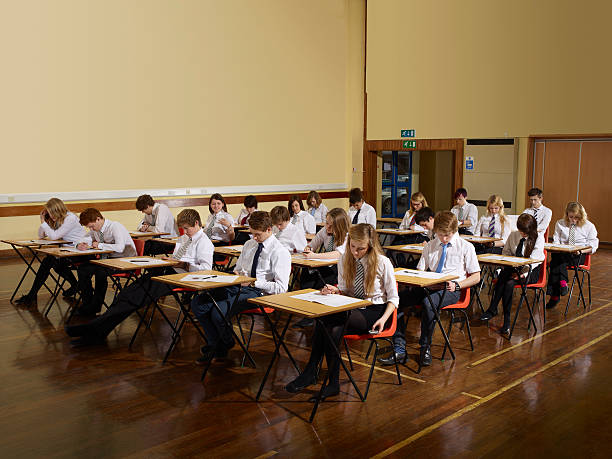 একক মূল্যায়ণ: 3
4.
( 5a2 + 9m2 )2
= (5a2)2
+ 2. 5a2. 9m2
+  (9m2)2
= 25a4 + 90a2m2 + 81m4
Ans.
5.
(55 )2
= ( 50 + 5 )2
= (50)2
+  2.50.5
+  52
=  2500  + 500  + 25
=  3025
Ans.
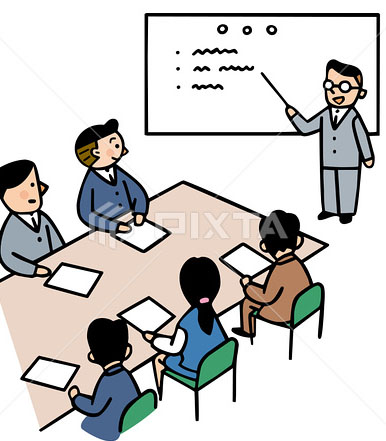 দলীয় কাজ:
6, 9
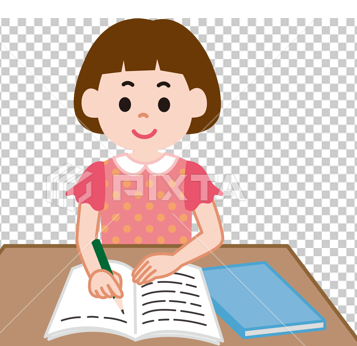 বাড়ীর কাজ:1-9
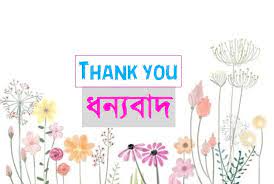